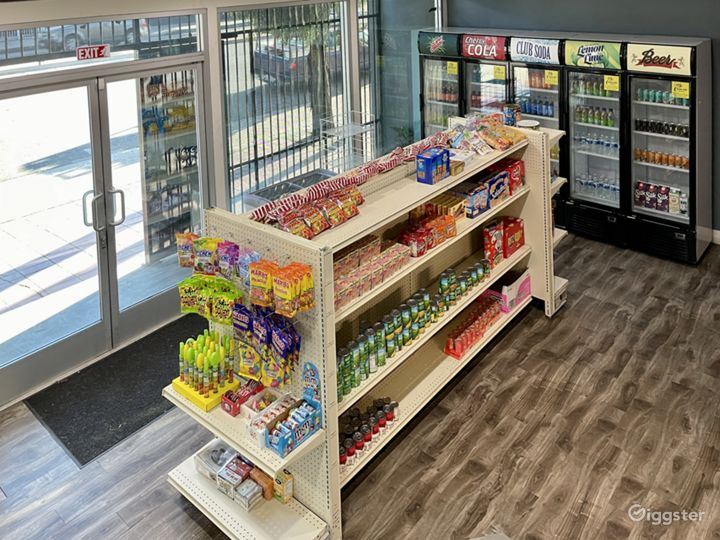 What is a Consumer Co-op
What is Consumer Co-operative
A consumer co-operative is a type of co-operative is owned and controlled by  consumers, who come together to prioritise their common needs and interests, rather than maximizing profits. Consumer co-operative supports local producers and businesses, thereby contributing to local employment and community self reliance.
One of the main goals of a consumer co-operative is to provide good food and non-food items at fair prices.
By owning and controlling their co-operatives, members organise their collective purchasing power and negotiate favourable prices with suppliers, eliminate middle man resulting in cost savings. These savings are passed to members in at fair priced products.
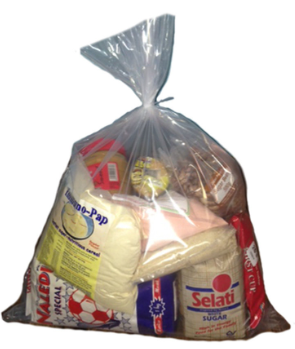 Five Key Reasons why we start Consumer Co-operatives?
Community benefit: We need community grocery stores that prioritise our needs and interests, so our communities can receive benefits such as discounts and dividends or patronage refunds based on members purchases.  These can results in lower prices for our community and more loyal customer base
Access to reliable and safe products: Co-op prioritise offering of safe and reliable products to their members.  Members can expect to find a wide range of good or safe products that align to their common needs and preferences.
Community Control: We operate on the principle of one member one vote or a consensus, this means that all members have equal say in the decision making process, regardless of the amount of money they have invested in the co-op. Ensures that the co-operative operates in the best interest of its members and community
Sustainable livelihoods and self reliance: Consumer co-operatives focus on sourcing products from local suppliers and producers (such as food food producers). By supporting local suppliers and producers, the co-op can align its purchasing decisions with the values of co-operation and needs of the community. 
Community development: Consumer co-op can contribute to local economic development by keeping profits within the community instead of being distributed to external big retail stores owners.  Instead the profits are reinvested in the co-op, or returned to members. 
These can help create jobs or grow the local economy. Co-ops have a strong focus on community development, it promotes educational programmes and contribute to community initiatives. By shopping at a consumer co-op, members contribute to the growth and the development and wellbeing of their community.
5
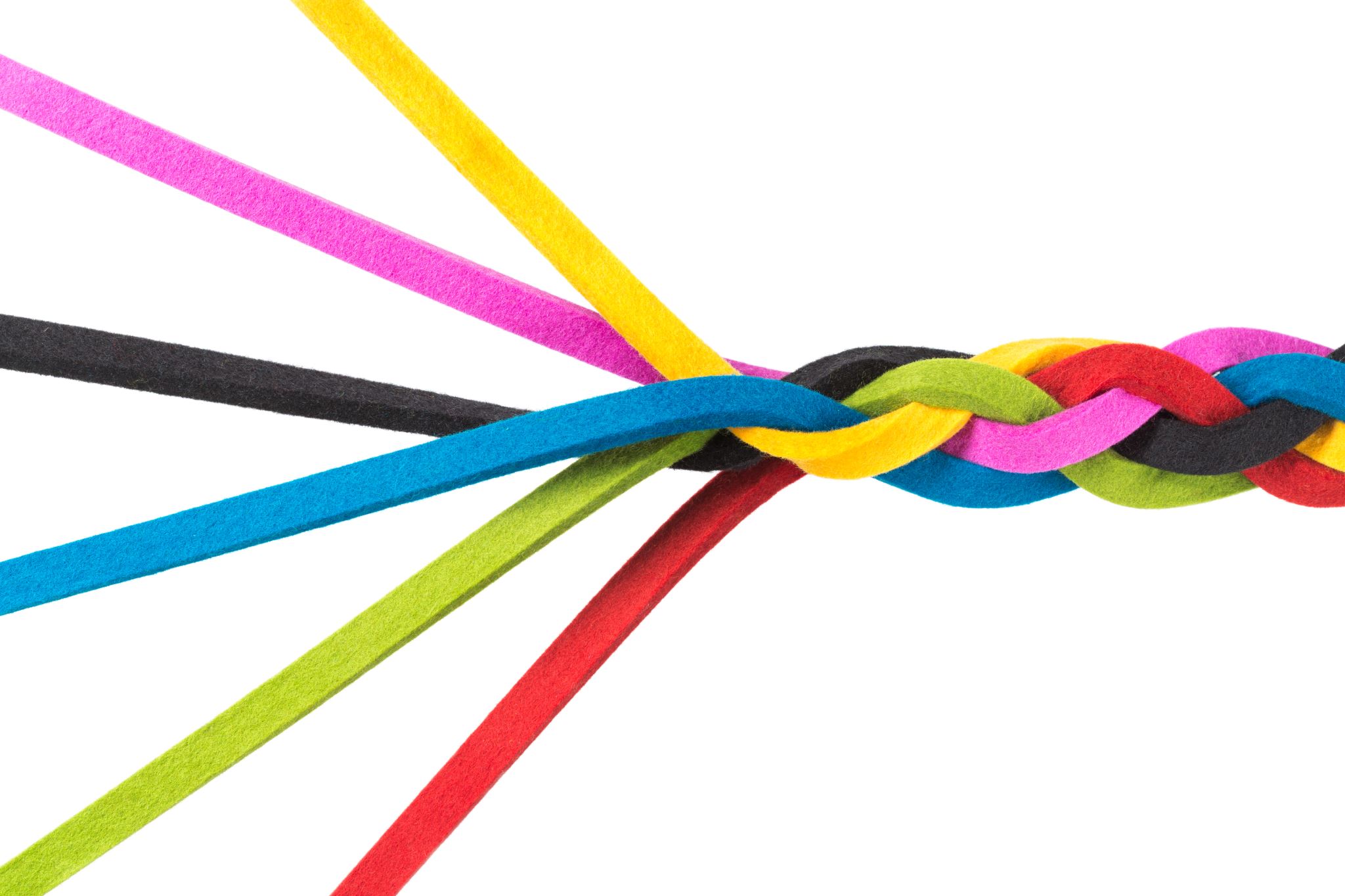 Our Principles of Co-operation
Open and voluntary membership (no discrimination, no one is forced to join and members invest shares in their co-operatives)
Democratic member control(one member one vote)
Member economic participation (member shares, dividends/patronage refunds and indivisible reserves)
Autonomy and independence (independence from government and retail chain stores)
Education; training and information (Ongoing training for board; staff and members) 
Co-operation among co-operatives (for primary and  secondary structures)
Concern for community (food safety & hygiene standards, sustainable livelihoods and community development)
Our Values of Co-operation
The process of setting up the community owned stores adhere to the co-operatives values of equity, self-help, self-responsibility, solidarity, equality, and democracy.
Equity: The cooperative provides disadvantaged groups and unprivileged people with fair accommodation and treatment according to their needs in order to put them on equivalent ground.
Self-help: The cooperative provides the platform for individ­uals and groups to improve their lives and communities through their own work and effort
Self-responsibility: All members are in charge of the cooperative; so individuals must be accountable for their actions, responsibilities, and duties
Solidarity: Members support each other and those in other cooperatives.
Equality: Each member is entitled to one vote regardless of the number of shares he/she has in the cooperative. Members have equal rights and benefits.
Democracy: A cooperatives is controlled, managed and operated by its members. Every voice or opinion is honored and heard
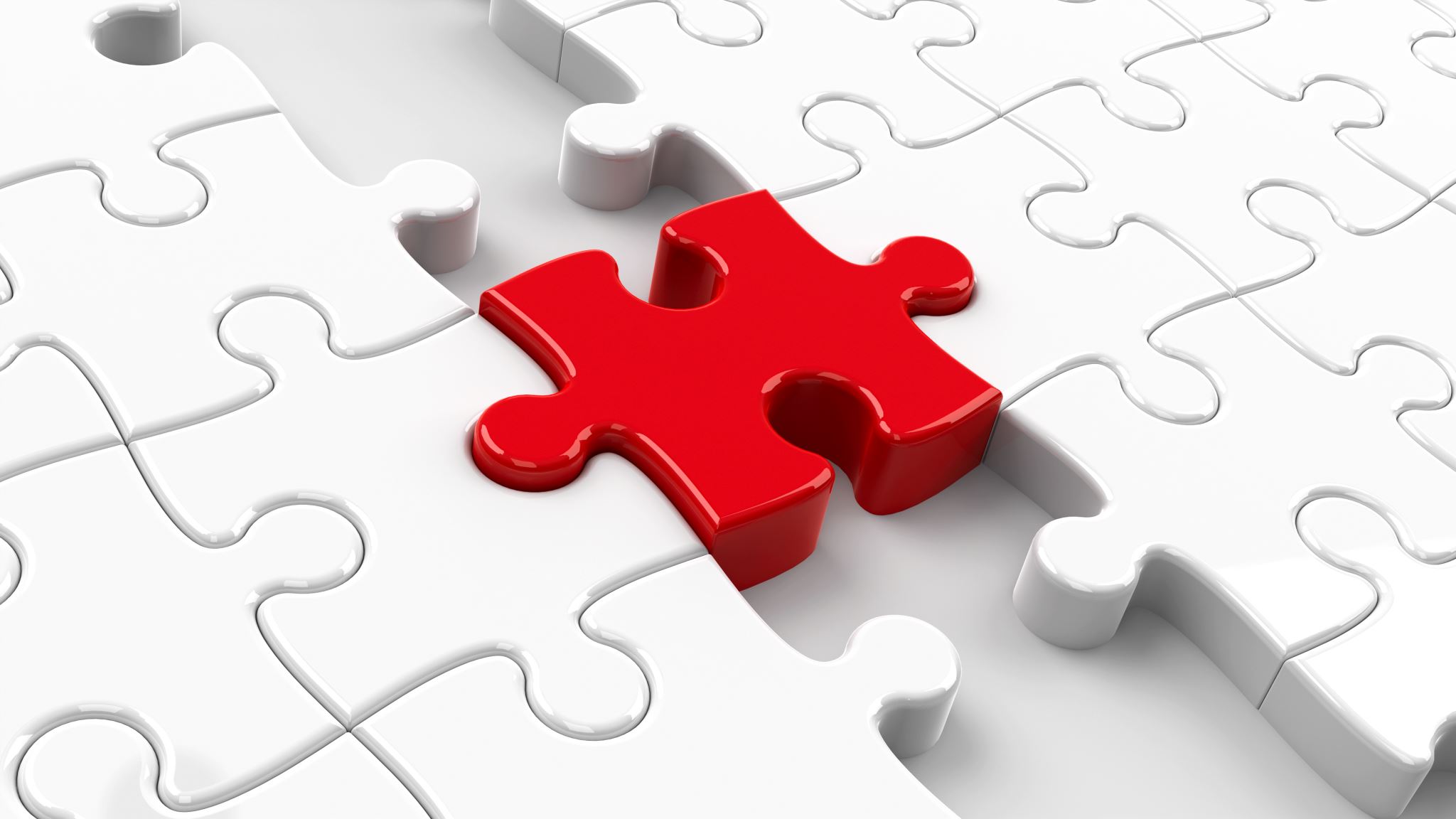 Consumer Co-operative Development Phases
Implementation Phase
Planning Phase
12 months
Organising
4 months
4 months
9